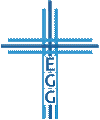 Wie reagierst du auf Jesu Wunder?
Johannes 9,1-23
Glaube: Das ist so! (Verse 6-7)
Zweifel: Kann das wirklich sein? (Verse 8-13)
Unglaube: Das kann nicht sein! (Verse 14-18)
Furcht: Das mag so sein... (Verse 19-23)

 Vier Reaktionen auf Jesu Wunder, damit du an Jesus glaubst und ewiges  Leben hast.
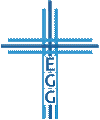 Blind zur Verherrlichung Gottes
Woher? Schuld der Eltern (2. Mose 20,5; Hesekiel 18,1-3; Lukas 13,2) oder selbst Schuld (vgl. 1. Mose 25,22)?
Wozu? Gott will sich in seiner Macht verherrlichen (vgl. 2. Mose 4,11; 9,16 Hiob 1-2; Johannes 11,4; Römer 9,17)
 Johannes hat es aufgeschrieben, damit du an Jesus, den Sohn Gottes, glaubst und ewiges Leben hast!
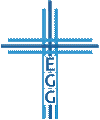 Wie reagierst du auf Jesu Wunder?
1. Glaube: Das ist so!
Jesus wirkt als Schöpfer (vgl. 1. Mose 2,7; Johannes 1,1-3; Kolosser 1,16)
Erkenntnis und Glaube des Mannes wachsen (Johannes 9,11  9,17  9,27-28  9,30-33  9,35-38)
 Glaubst du?
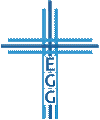 Wie reagierst du auf Jesu Wunder?
2. Zweifel: Kann das wirklich sein?
Wer? Wie? Wo? (vgl. Johannes 5,9-12)
„Zweifler sind die, die meinen, größer als Gott zu sein, indem sie ihn in ein System pressen wollen.“ (unbekannt)
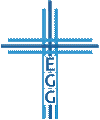 Wie reagierst du auf Jesu Wunder?
3. Unglaube: Das kann nicht sein!
„Problemempfinden“ Sabbat (vgl. Johannes 5,1-16; Matthäus 12,2-8; 15,9 Markus 2,23-28; Lukas 6,5)
… führt zu einer Spaltung (vgl. Johannes 7,12; 10,19)
 Schlüsselmerkmale bewussten Unglaubens (John MacArthur)
Falsche Maßstäbe
Mehr Beweise und keine Zufriedenheit
Subjektive Grundlage zur Untersuchung
Fakten-Ablehnung
Ich-Bezogenheit
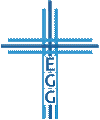 Wie reagierst du auf Jesu Wunder?
4. Furcht: Das mag so sein...
Furcht unter dem Druck der Gesetze treibt zur Lüge (vgl. Johannes 12,42; 16,2)
 Menschenfurcht durch Gottesfurcht ersetzen zu lassen
Gebet
Ermutigung
Nachsinnen
…
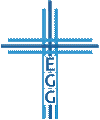 Wie reagierst du auf Jesu Wunder?
Wie reagierst du auf Jesu Wunder?
Johannes 9,1-23
Glaube: Das ist so! (Verse 6-7)
Zweifel: Kann das wirklich sein? (Verse 8-13)
Unglaube: Das kann nicht sein! (Verse 14-18)
Furcht: Das mag so sein... (Verse 19-23)

 Vier Reaktionen auf Jesu Wunder, damit du an Jesus glaubst und ewiges  Leben hast.
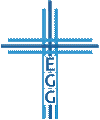